本立てを等角図でかこう！
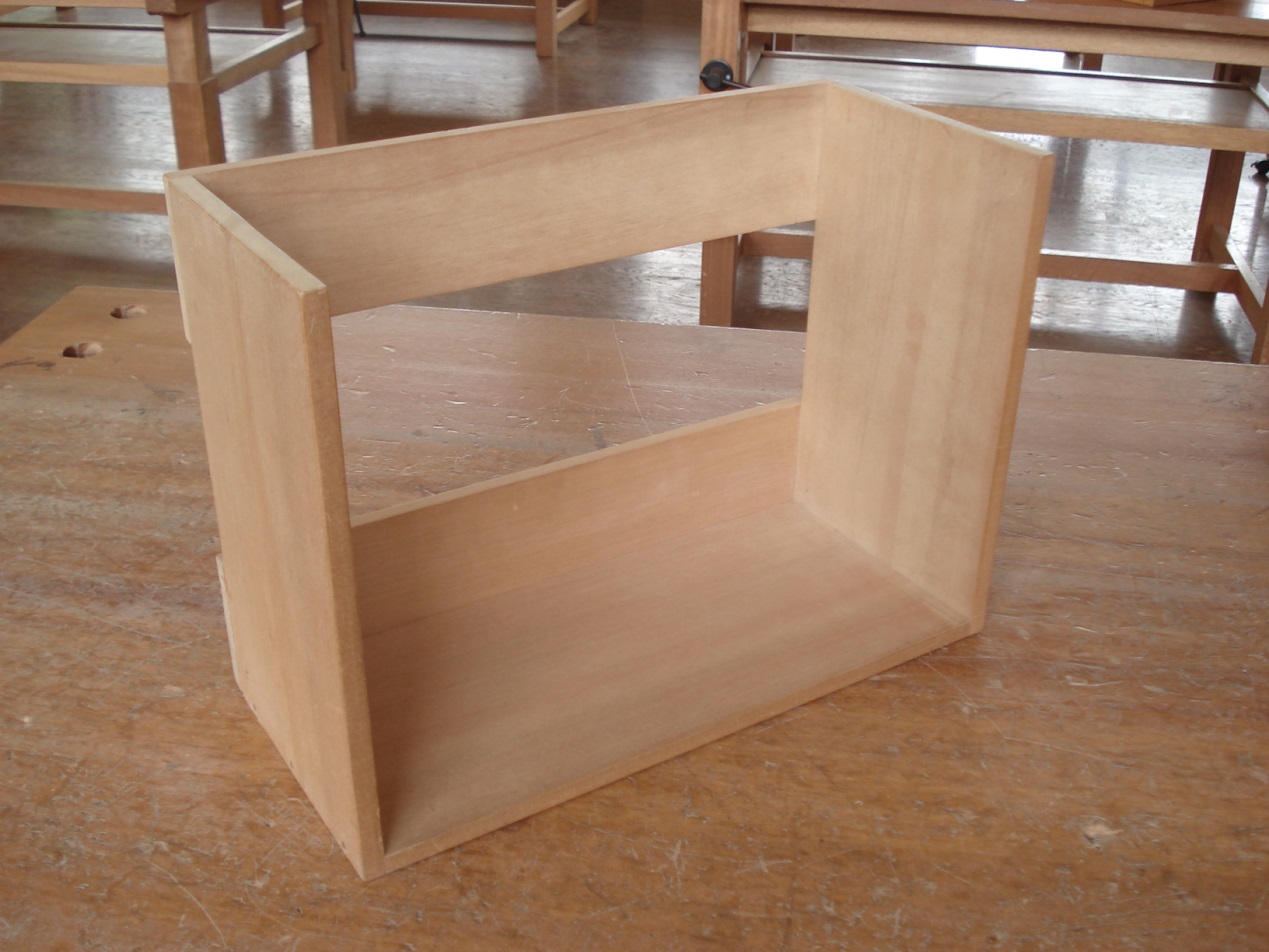 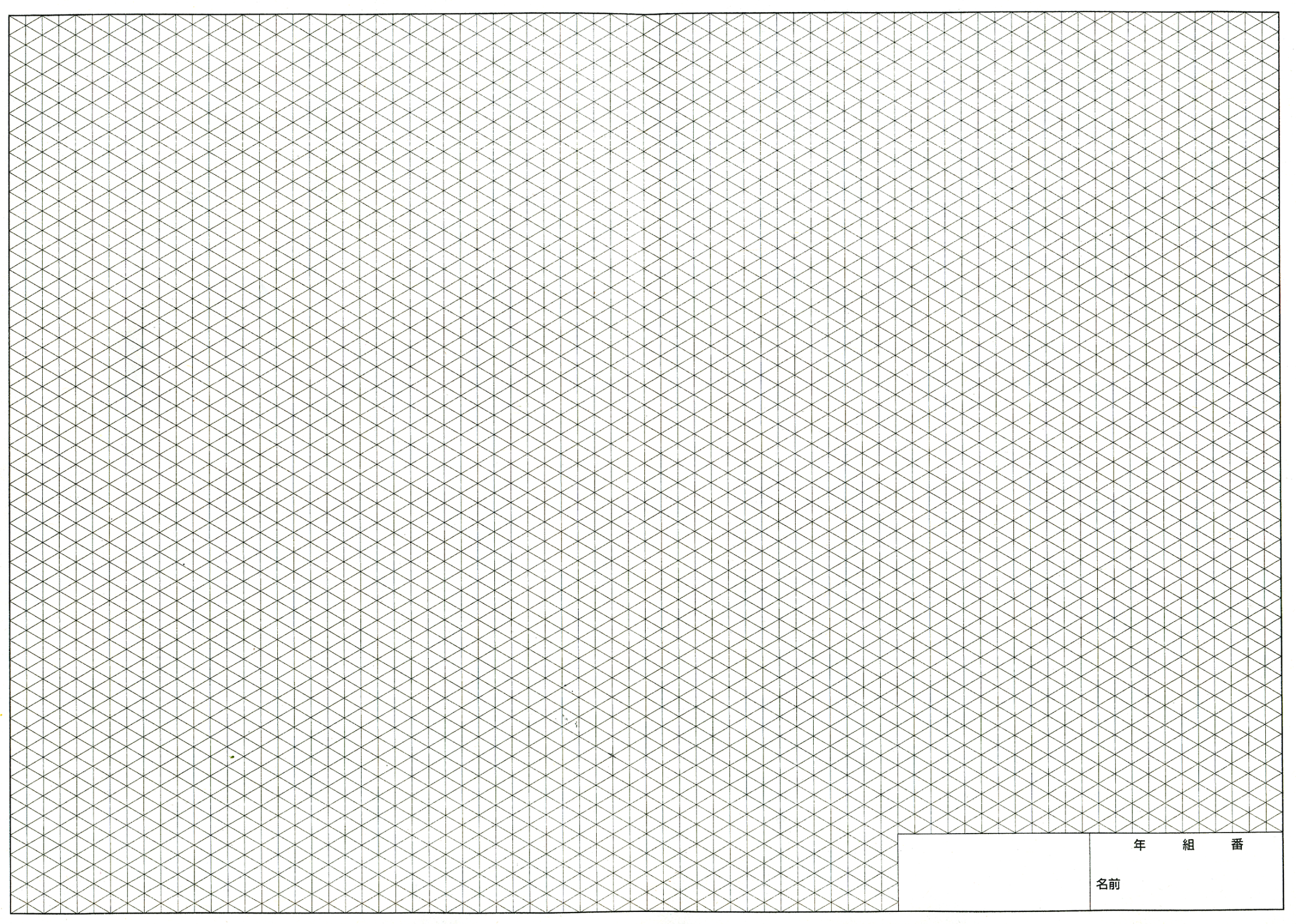 ○　幅・奥行き・高さを表す線を引く
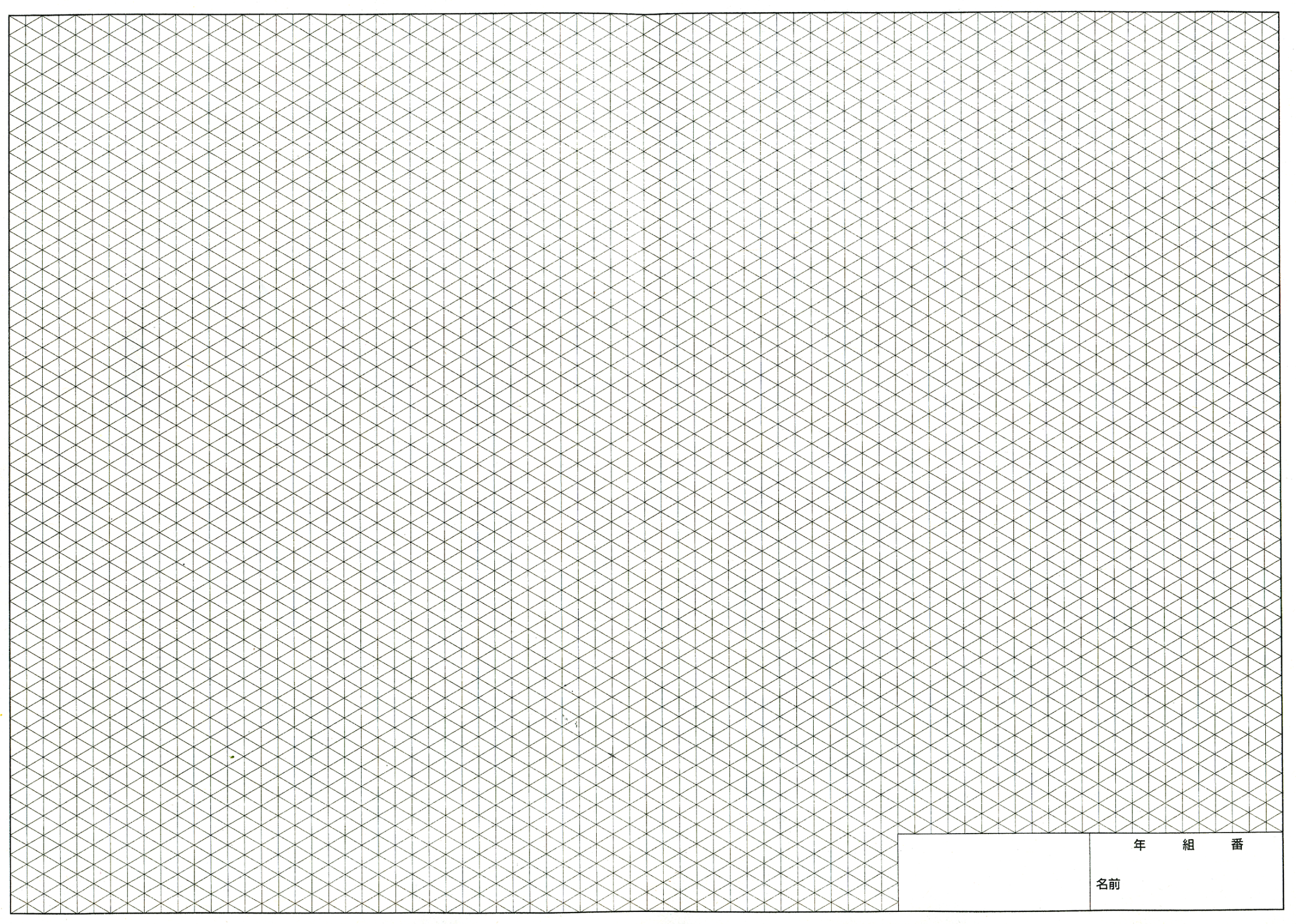 ○　幅・奥行き・高さの寸法をとる。
９ｃｍ
３６ｃｍ
１２ｃｍ
５ｃｍ
縮尺　１：３
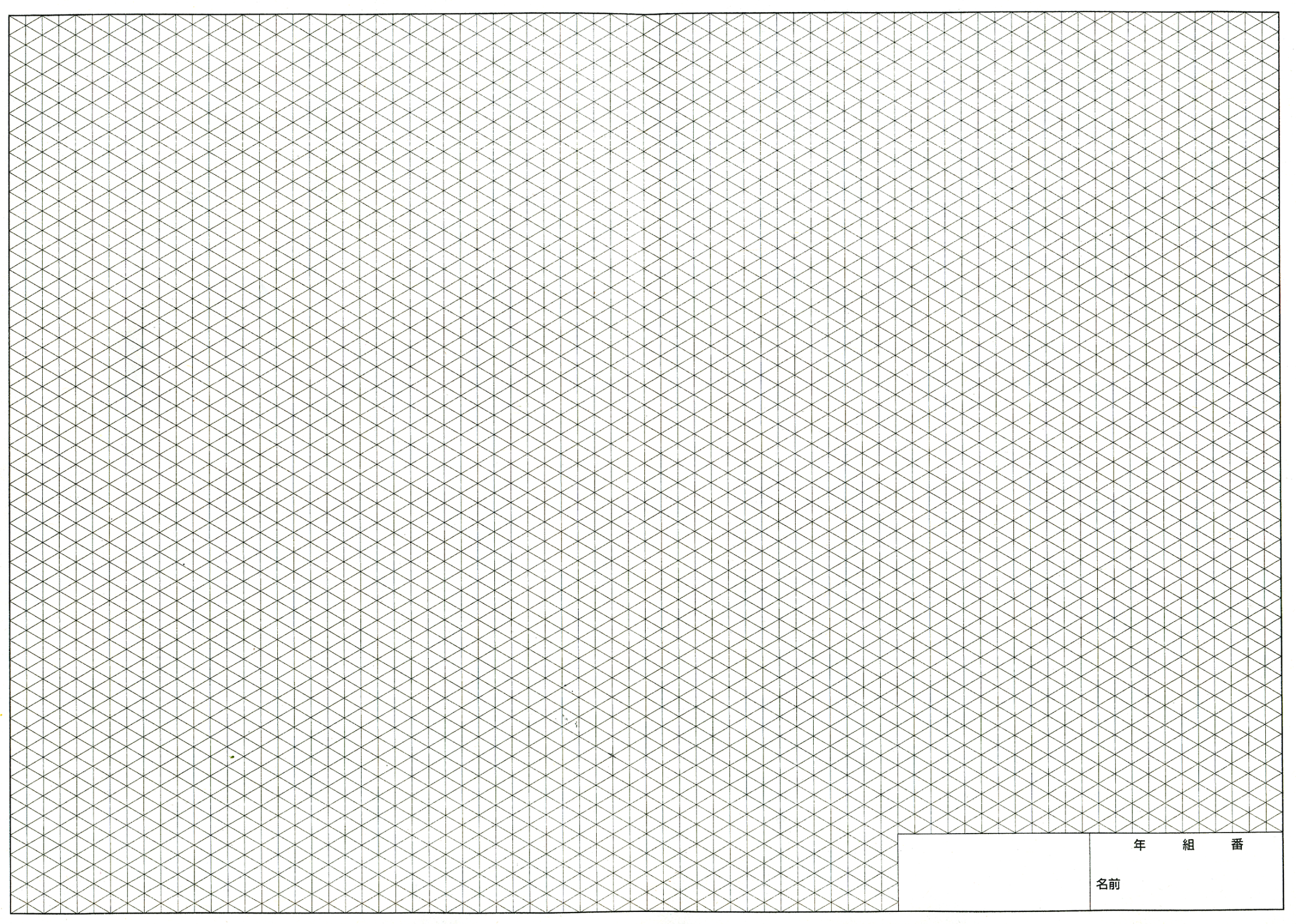 ○　各点から平行な線を引き、外枠の直方体を描く
縮尺　１：３
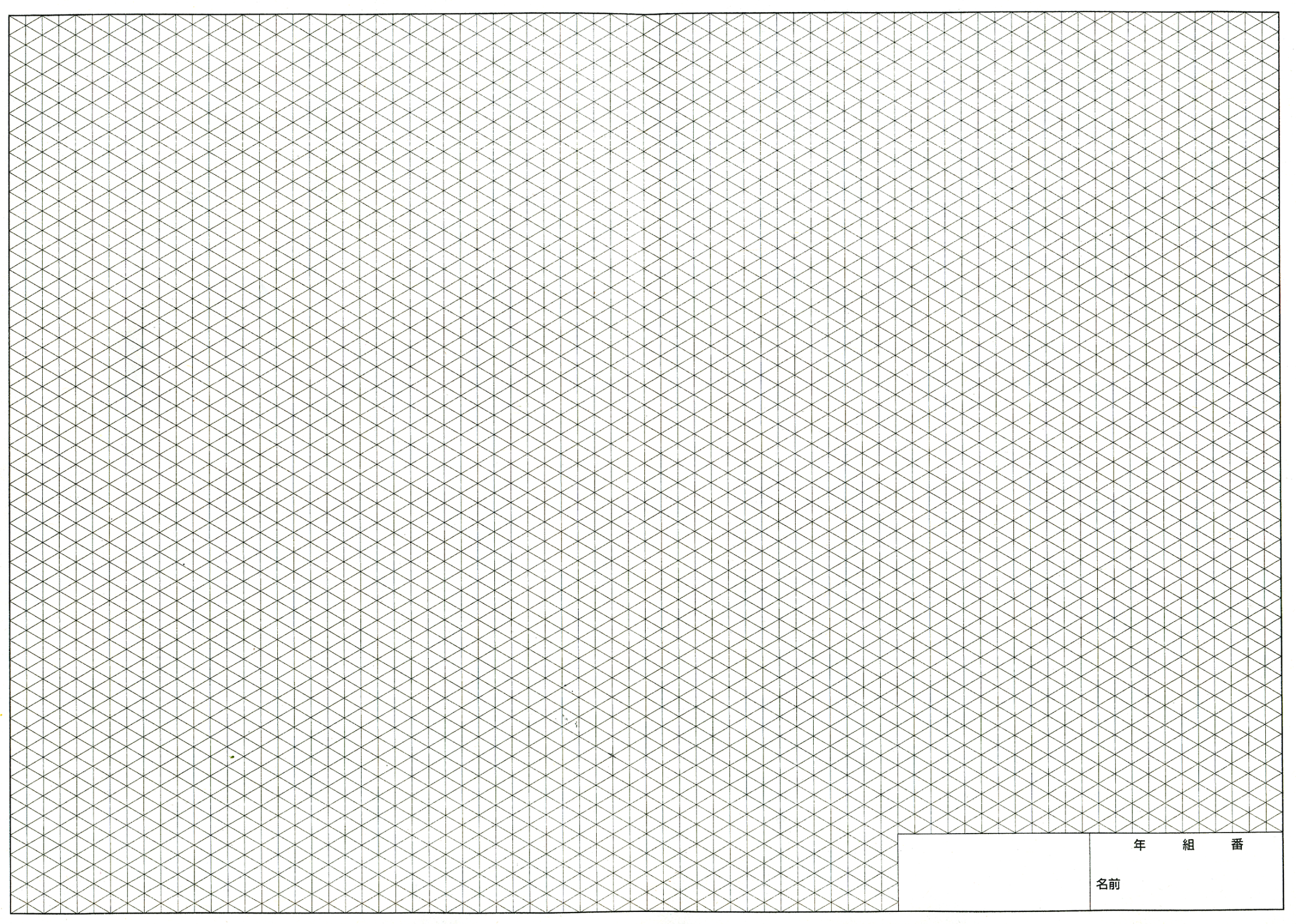 ○　不要な線を消し、外枠の直方体を描く
縮尺　１：３
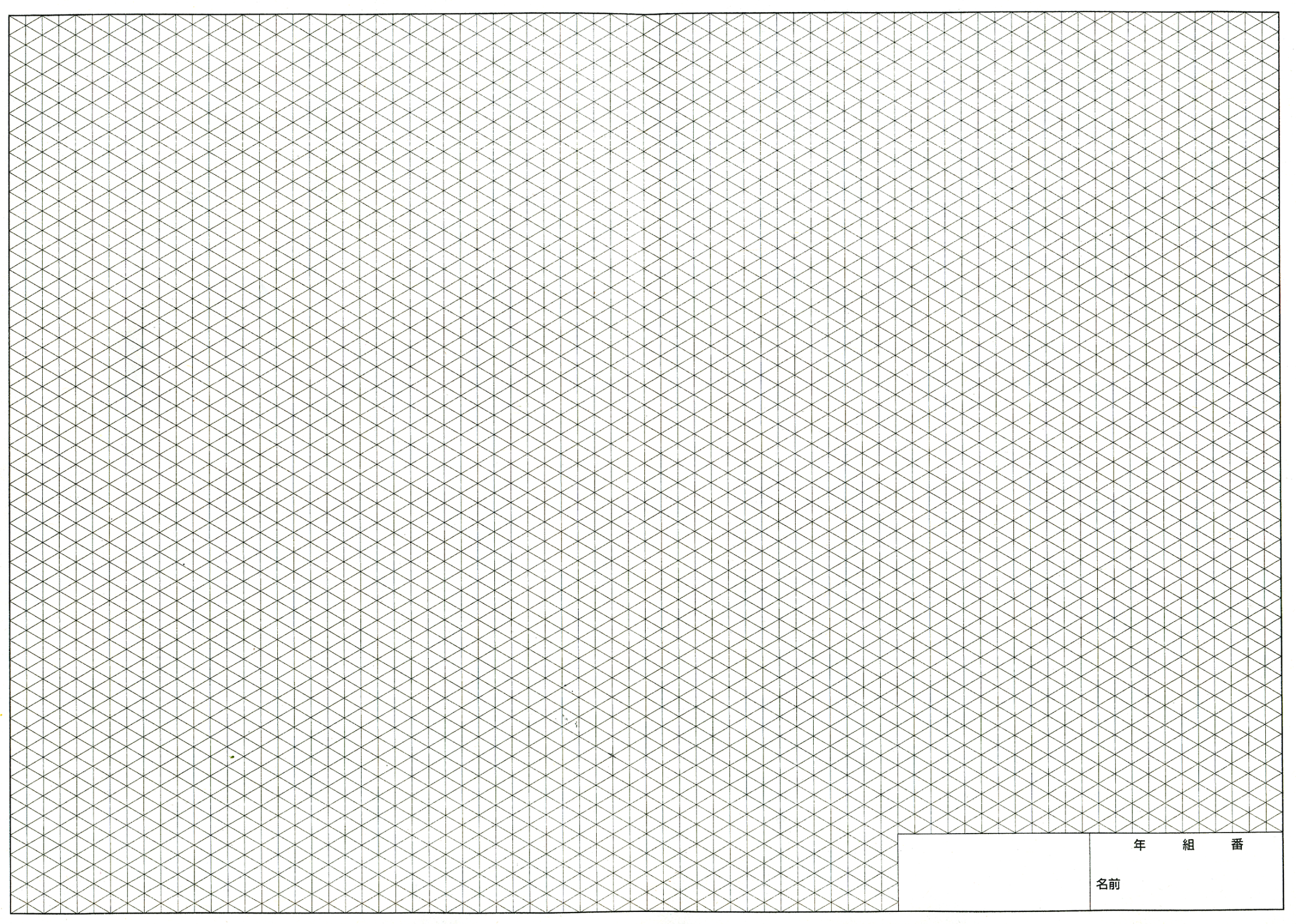 ○　板の厚みをとる。
板の厚み　5mm
じょうぶな構造
縮尺　１：３
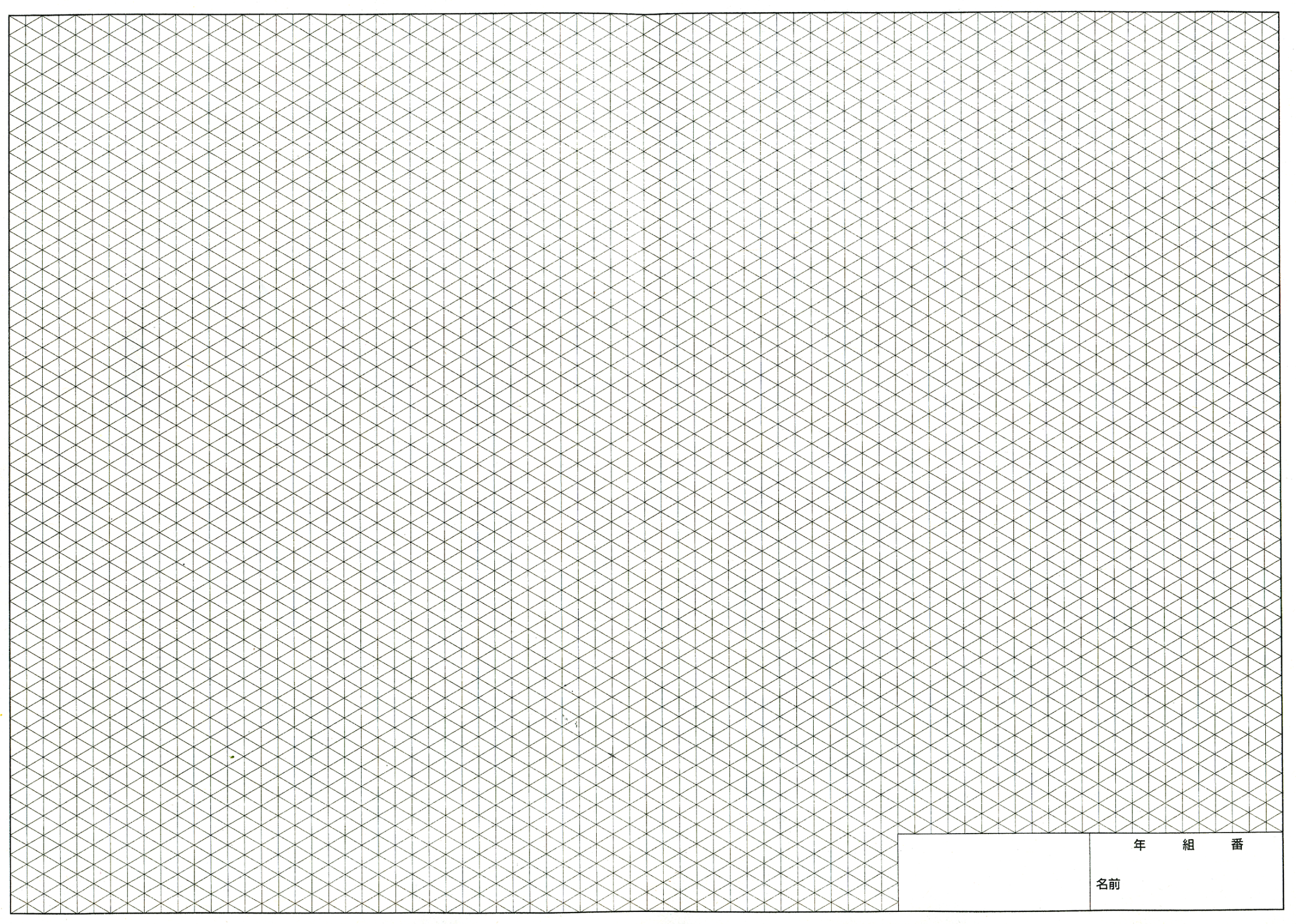 ○　角の接合部
底板の横に接合する場合
底板の上に接合する場合
縮尺　１：３
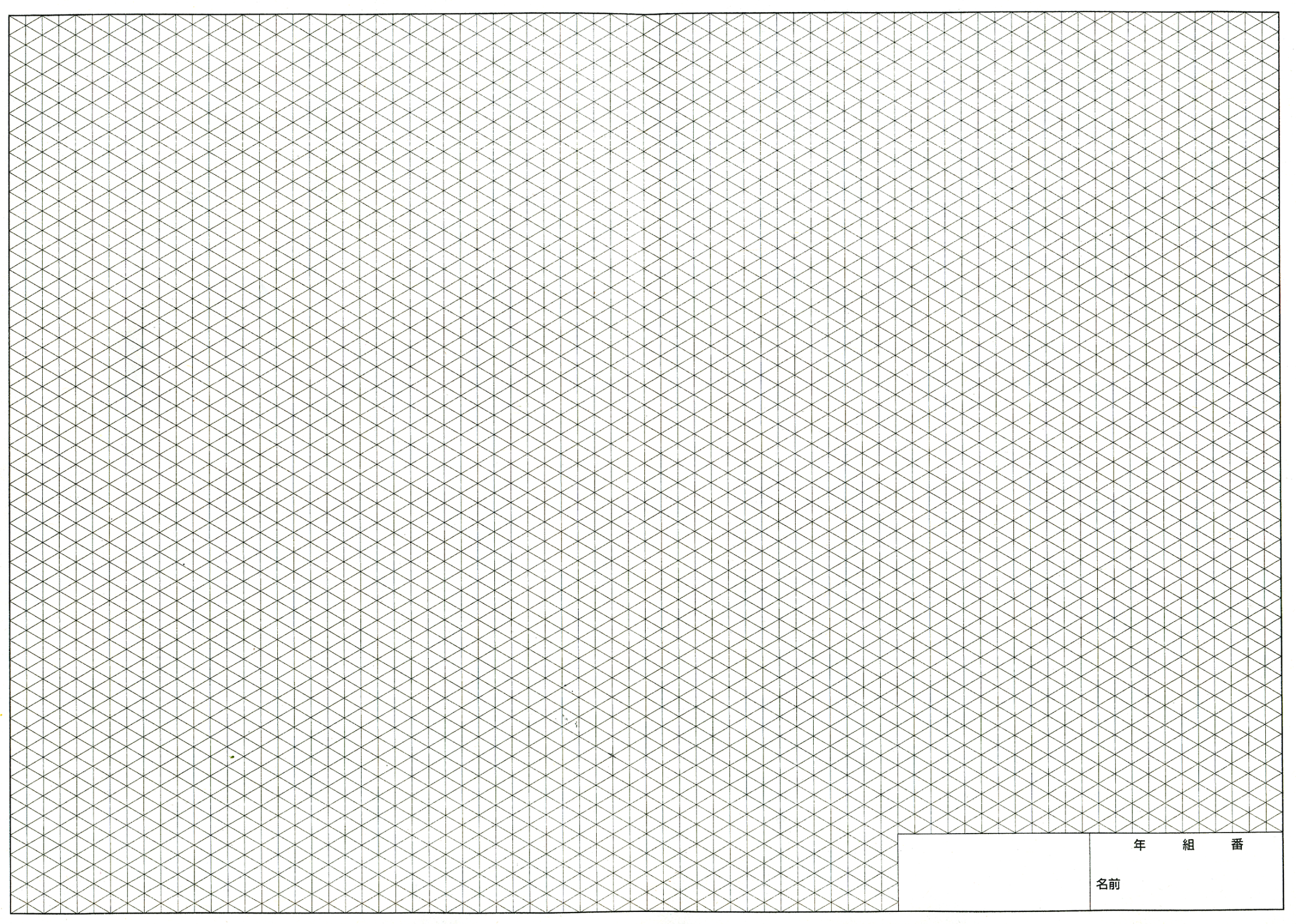 ○　背板を描く。
縮尺　１：３
じょうぶな構造
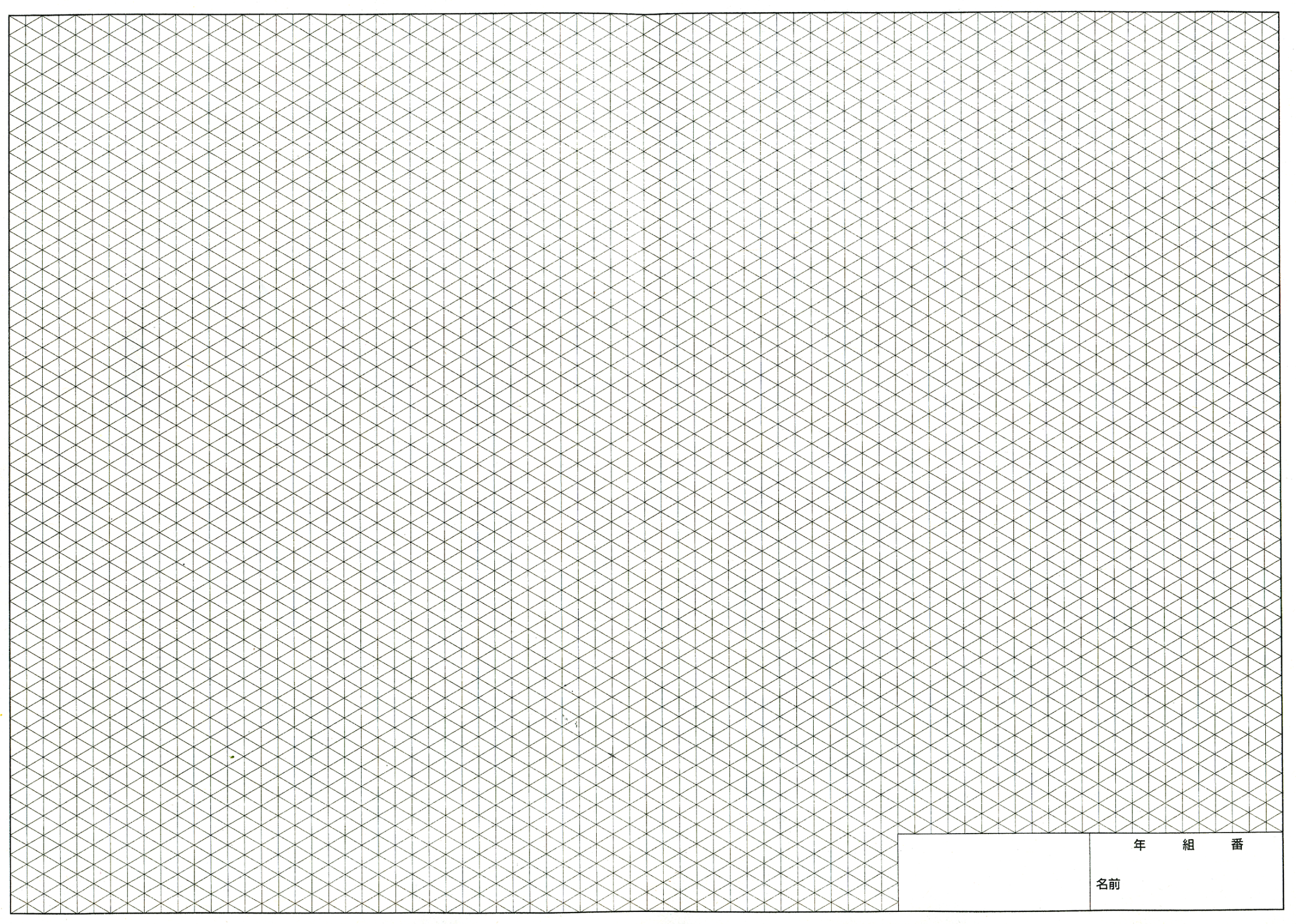 ○　不要な線を消す。
縮尺　１：３
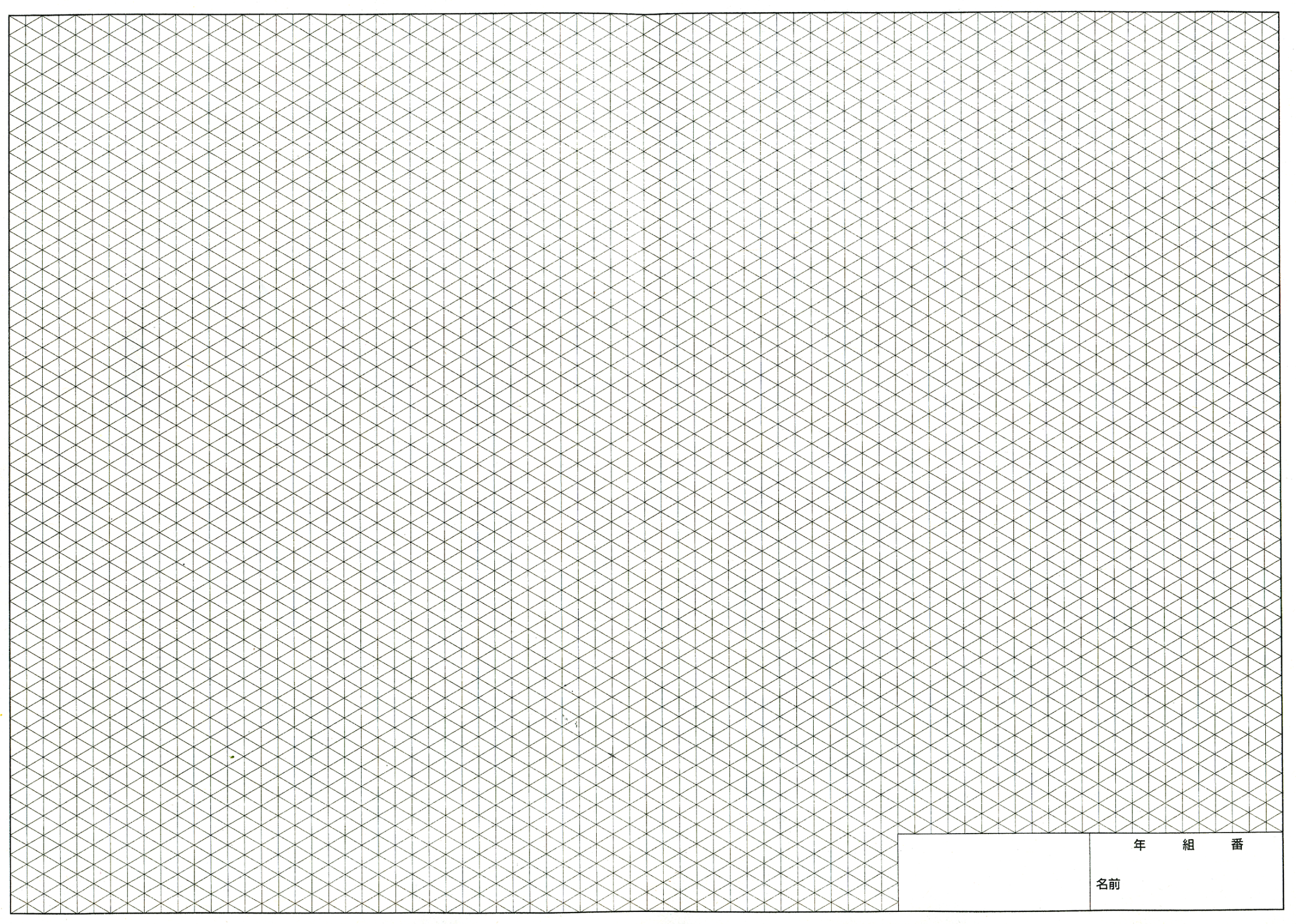 ○　不要な線を消す。
縮尺　１：３
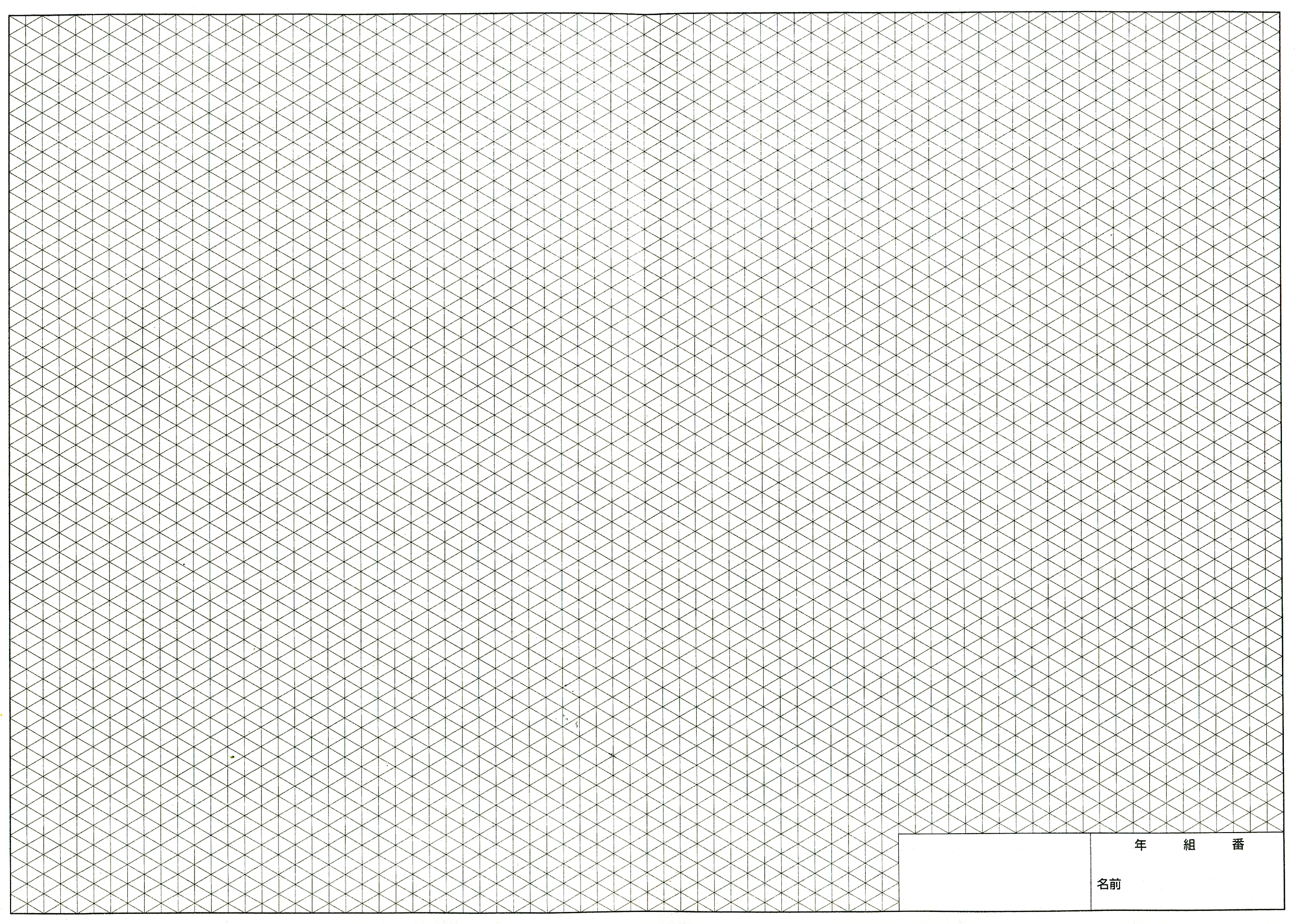 仕切板をつけてみよう
縮尺　１：３
寸法の決め方
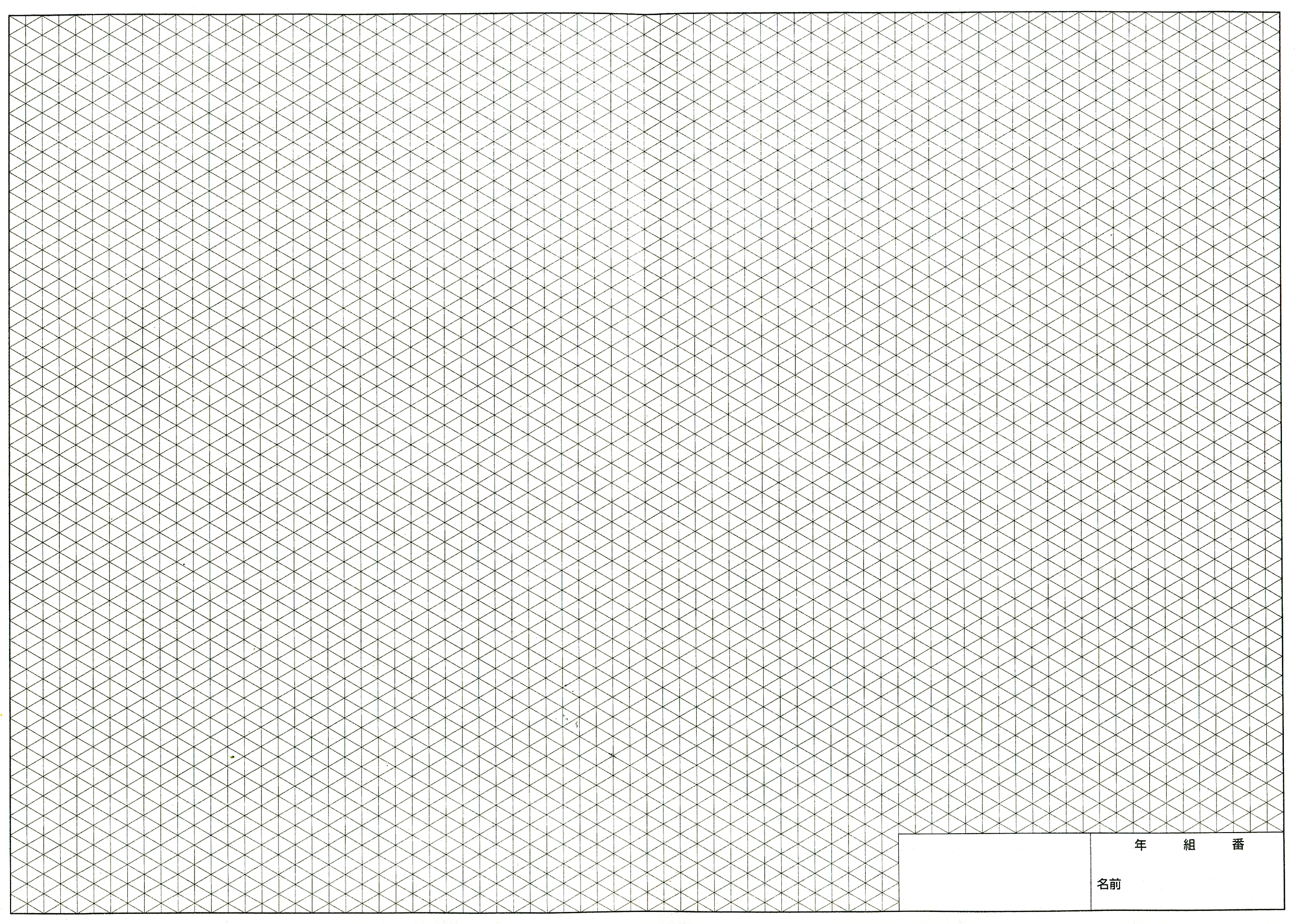 仕切板をつけてみよう　　　不要な線を消す
縮尺　１：３
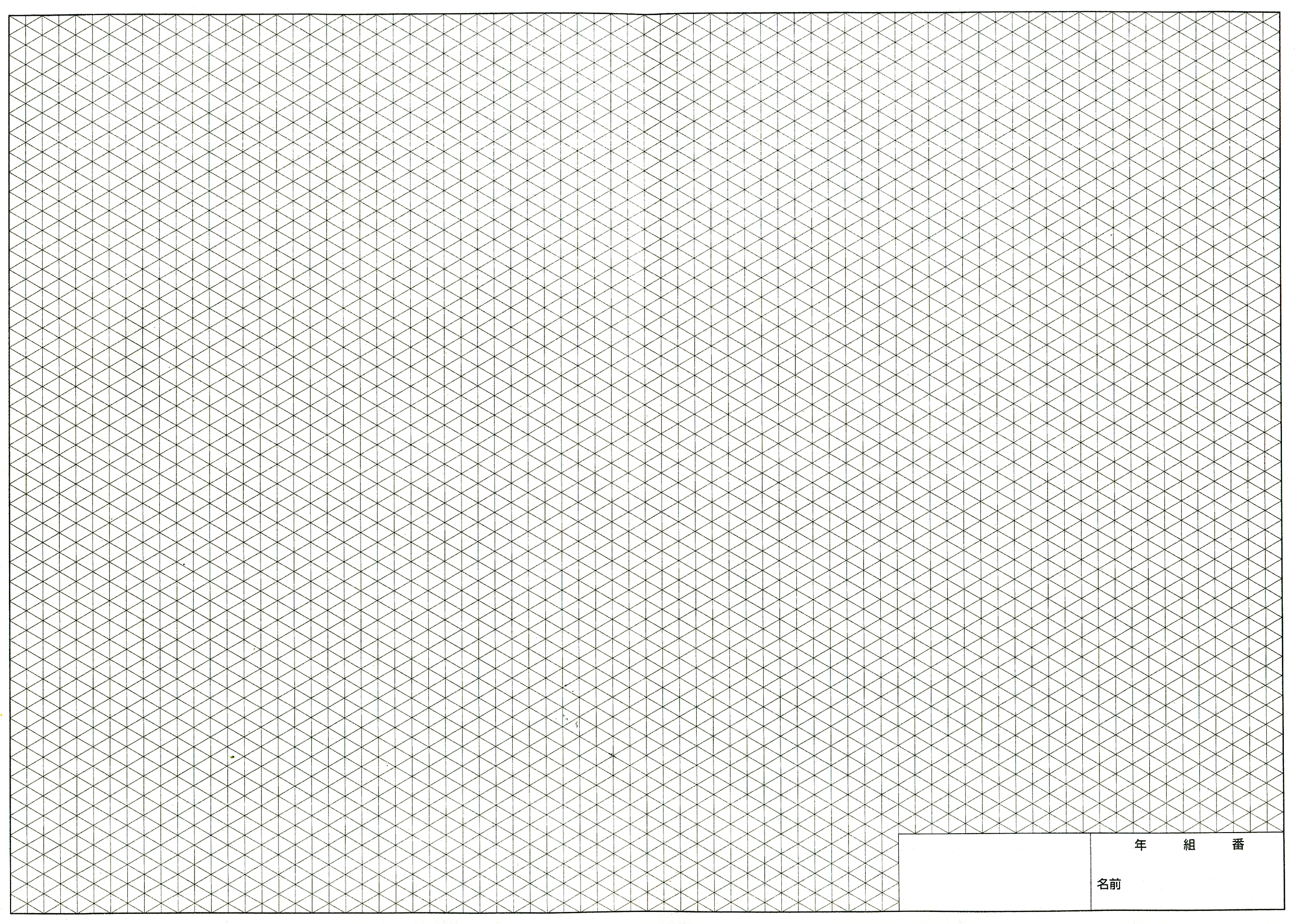 棚をつけてみよう
縮尺　１：３
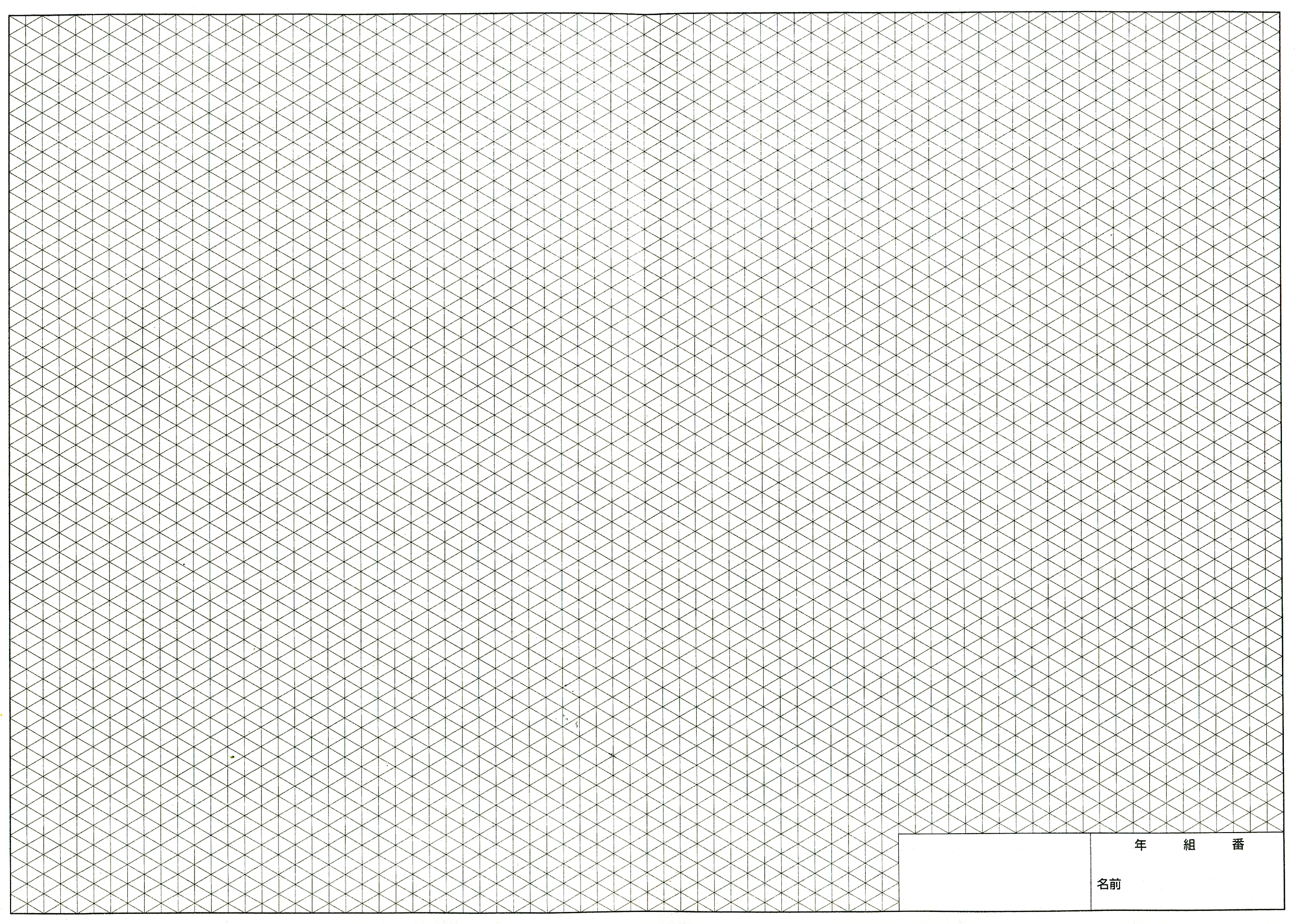 棚をつけてみよう　　　　不要な線を消す
縮尺　１：３
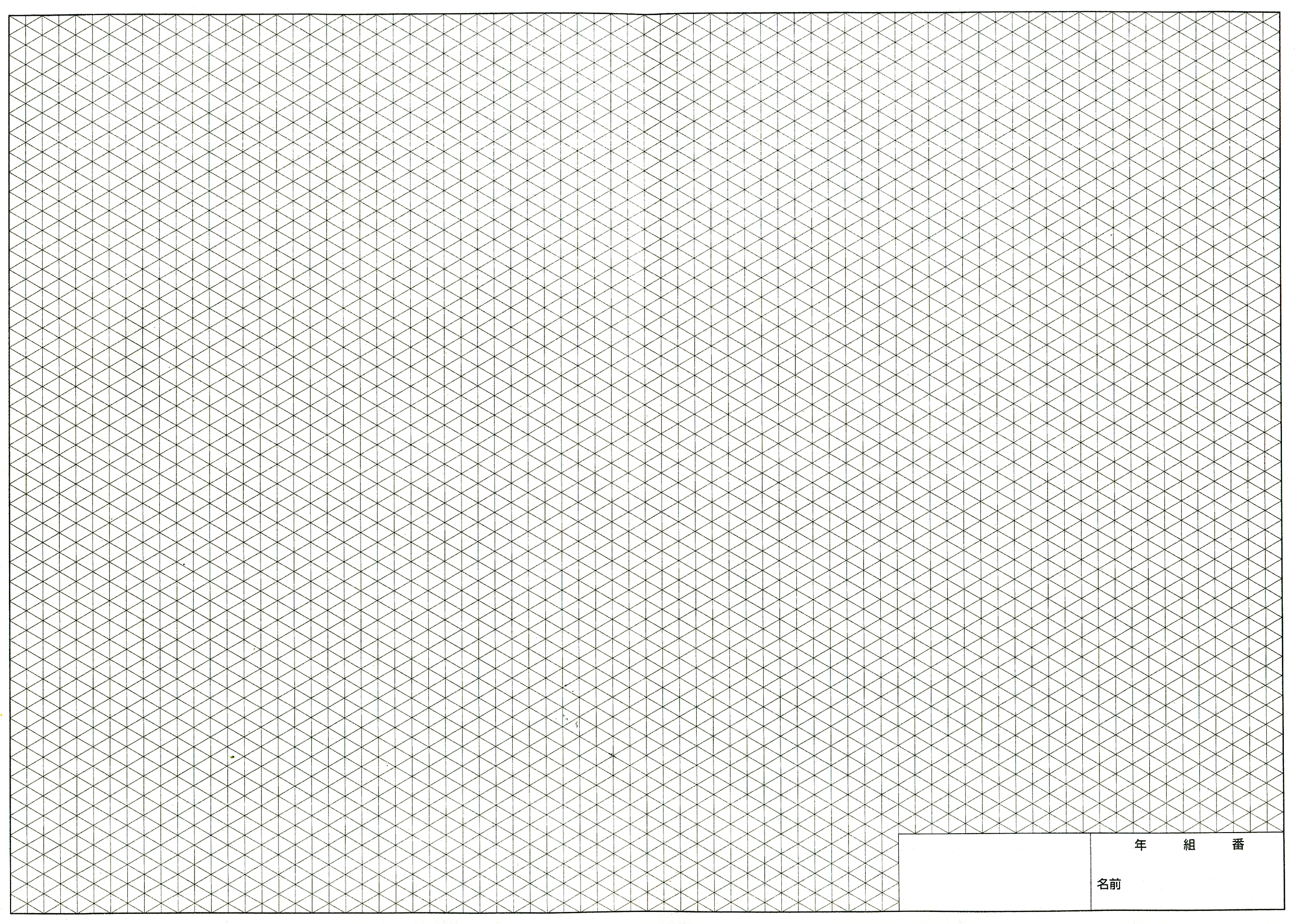 側板・仕切板の角を加工しよう
縮尺　１：３
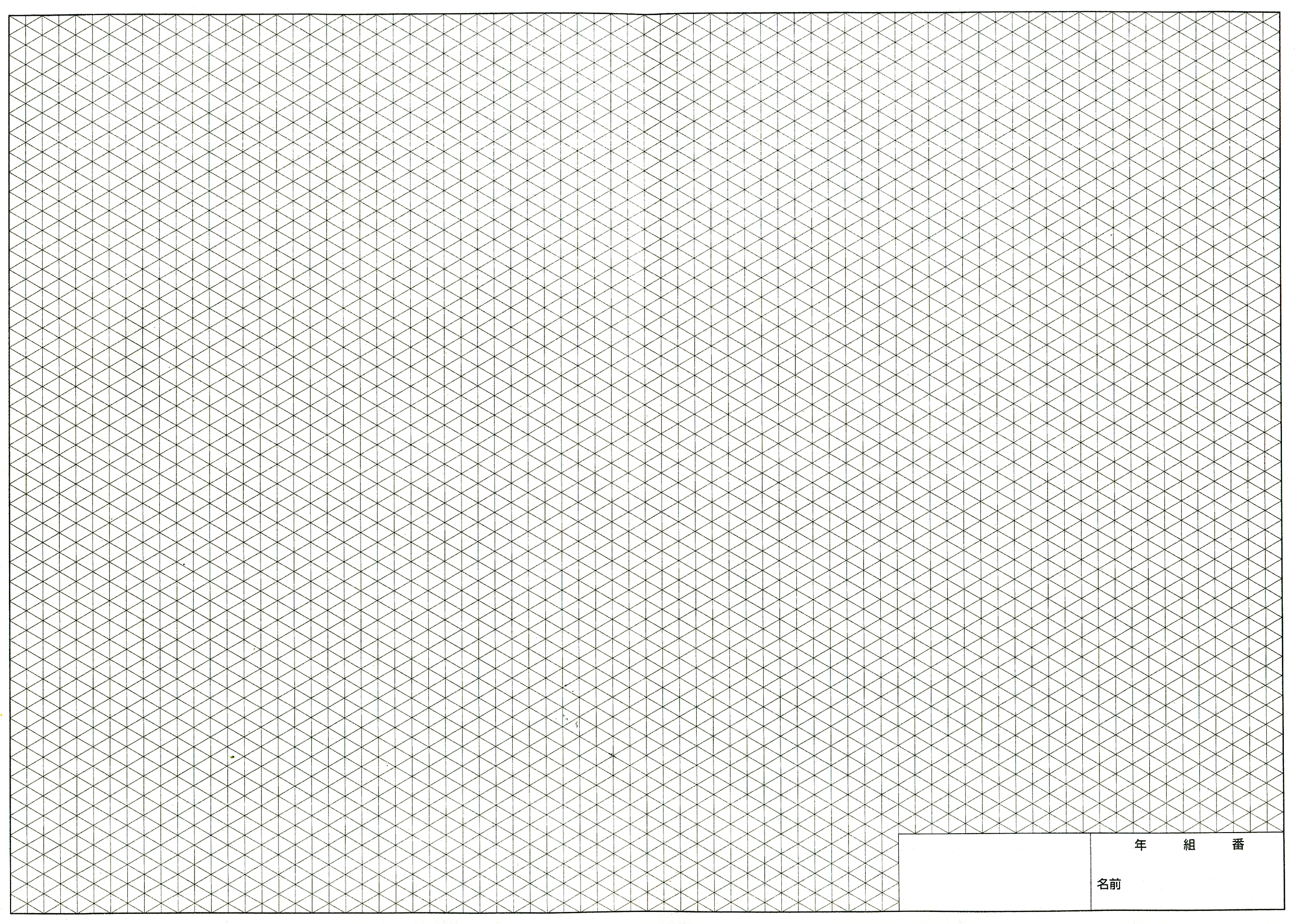 側板・仕切板の角を加工しよう
縮尺　１：３
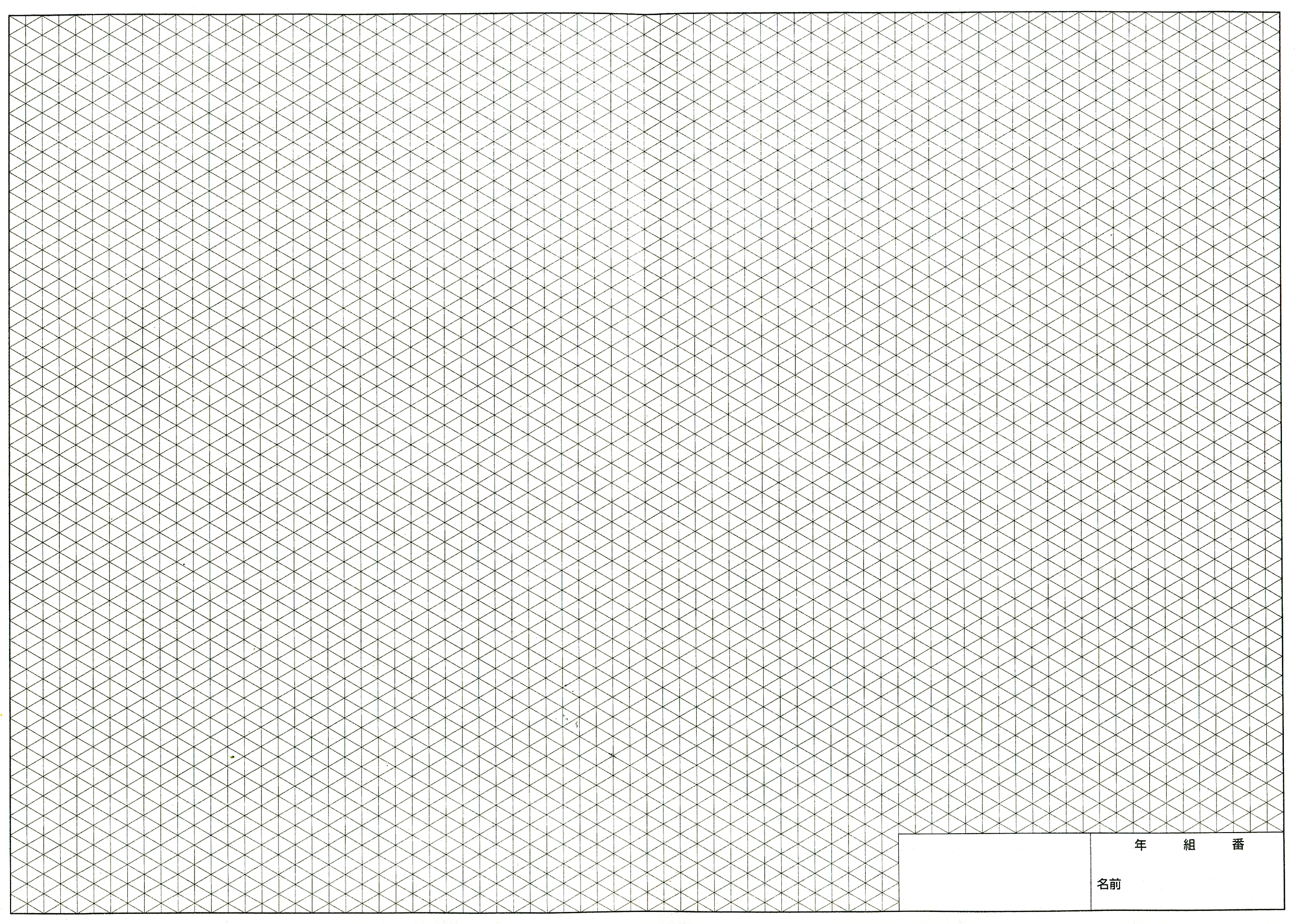 側板・仕切板の角を加工しよう
縮尺　１：３
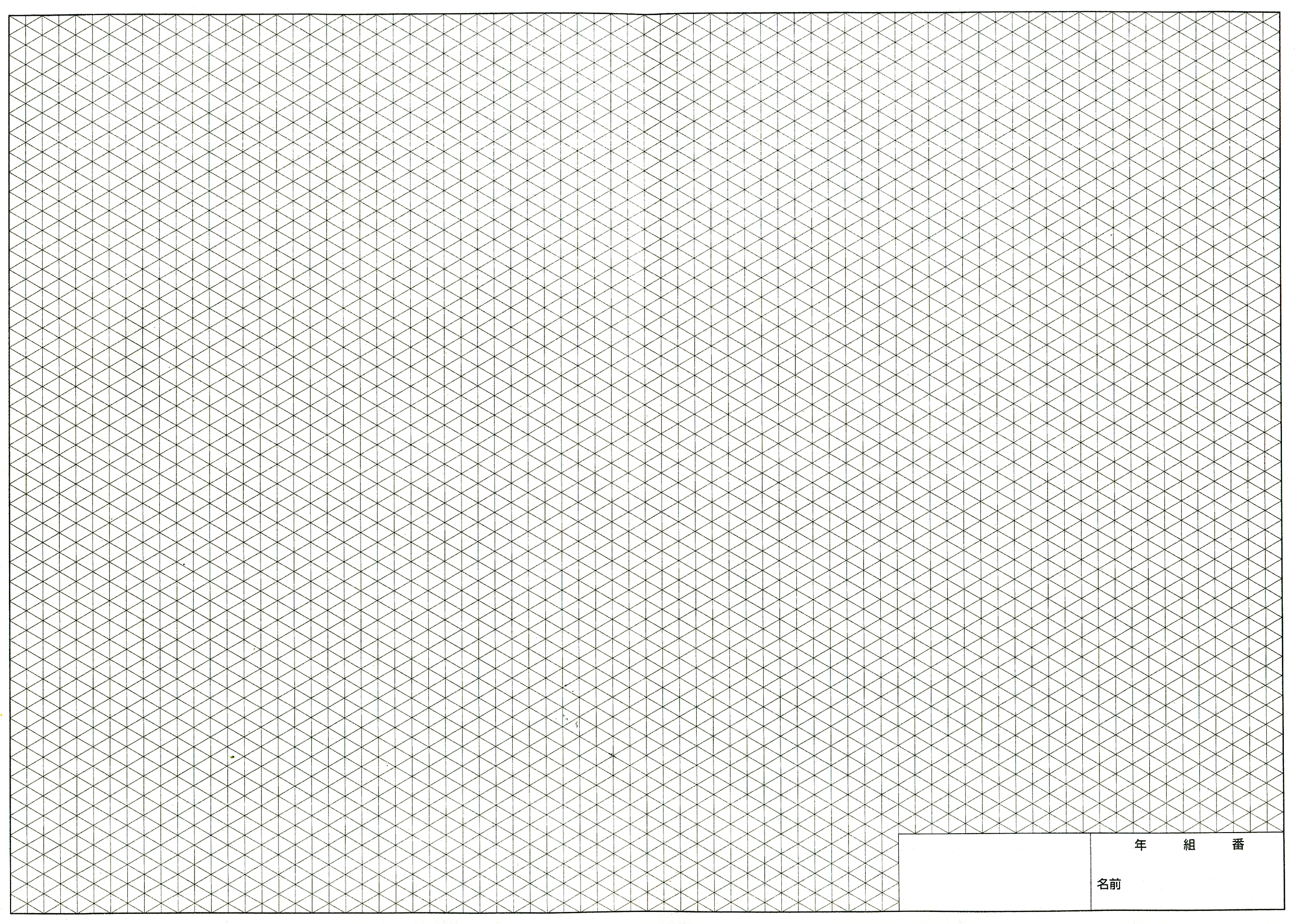 完成　です
縮尺　１：３